Общество с ограниченной ответственностью «Мебельная азбука»	Юридический адрес: Мира ул., д. 5, г. Абакан, Республика Хакасия, 655019 тел. (83902) 35-05-90, факс (83902) 35-05-91; E-mail: mebel.azbuka@mail.ru  ОКПО 02160822, ОГРН 1033300655469,ИНН/ КПП 2323000855/232301002
План 
организации командировки из Абакана в Красноярск
 с 15 по 17 марта 2025 года
КОНКУРСАНТ №
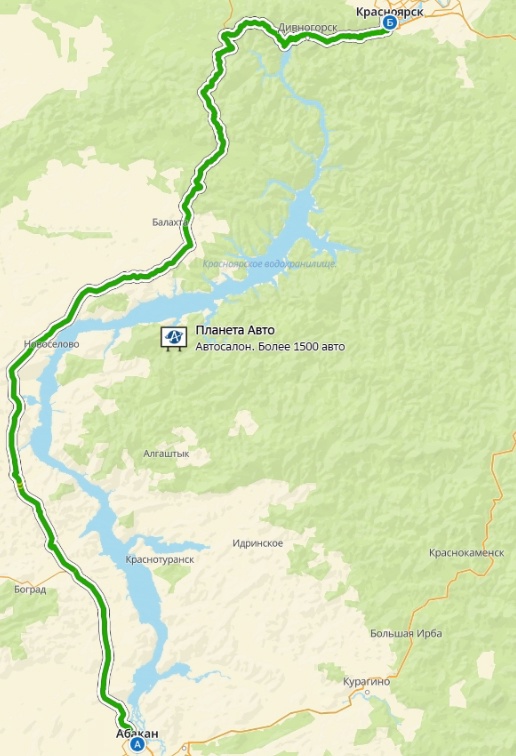 МАРШРУТ ПРОЕЗДА
Выбранный способ доставки командированных – служебный автомобиль (HYUNDAI SOLARIS)ЗАТРАТЫ:СТОИМОСТЬ АИ-95 58.25 РУБЛЕЙРАССТОЯНИЕ АБАКАН-КРАСНОЯРСК (409 КМ*2) + ПО ГОРОДУ (100 КМ)=918 КМсмешанный цикл — 6.3 л/100 кмИТОГО: стоимость топлива 3 368,83 ₽
ОРГАНИЗАЦИЯ ПРОЖИВАНИЯ
???
ОРГАНИЗАЦИЯ ПИТАНИЯ
КУЛЬТУРНАЯ ПРОГРАММА
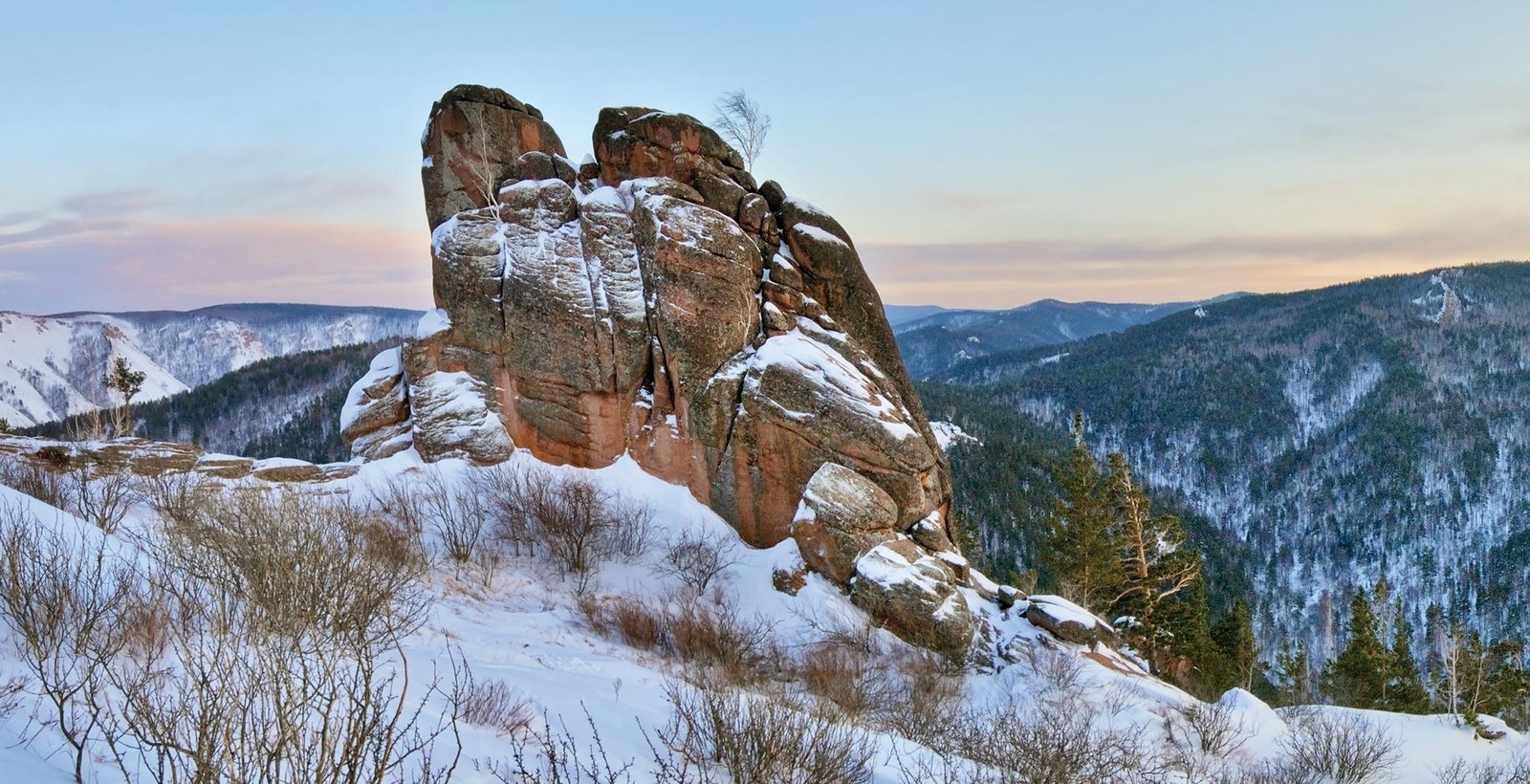 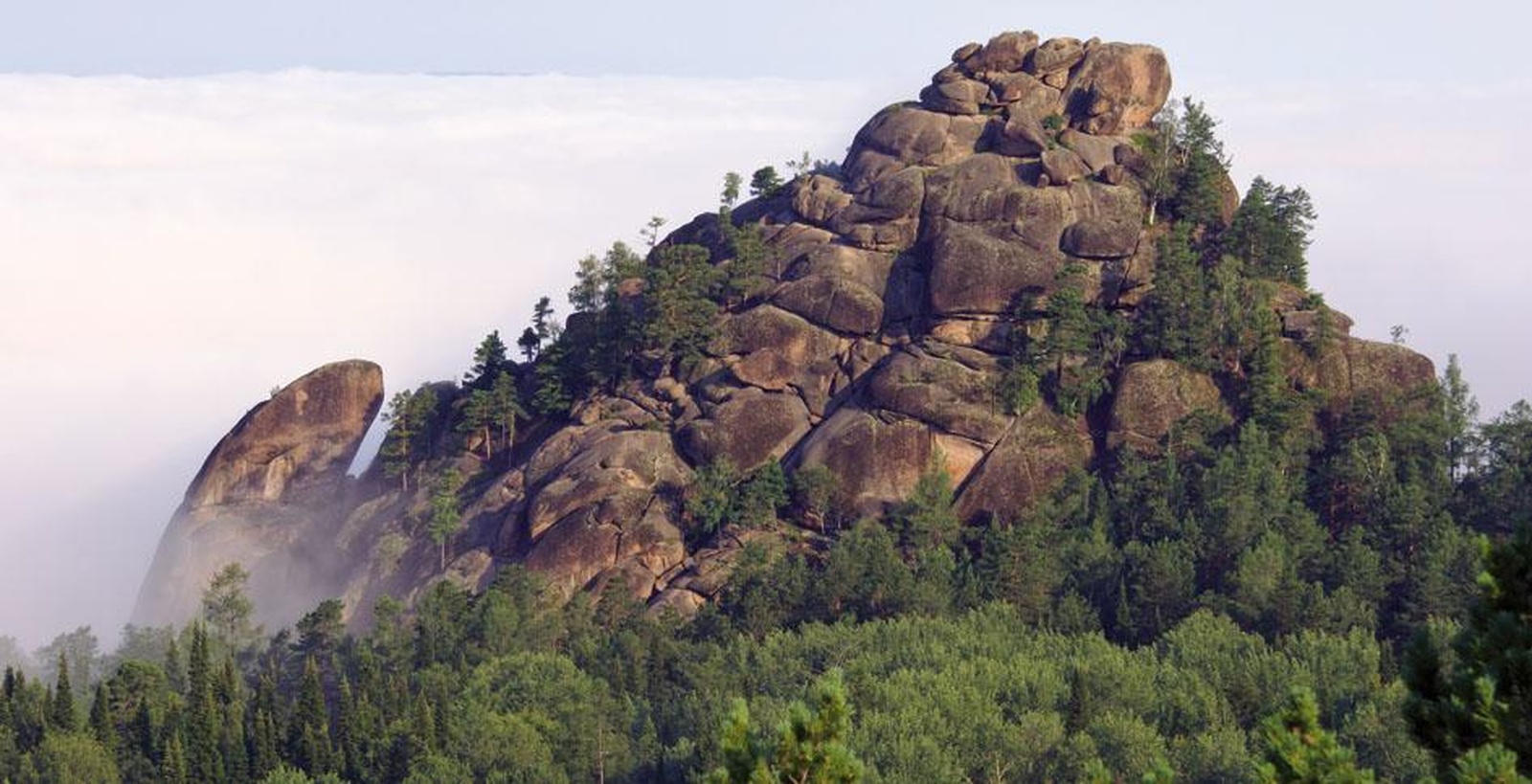 15.03.2025
Экскурсия в заповедник «Столбы»
Бюджет: 1200 рублей (300*4 чел)
КУЛЬТУРНАЯ ПРОГРАММА
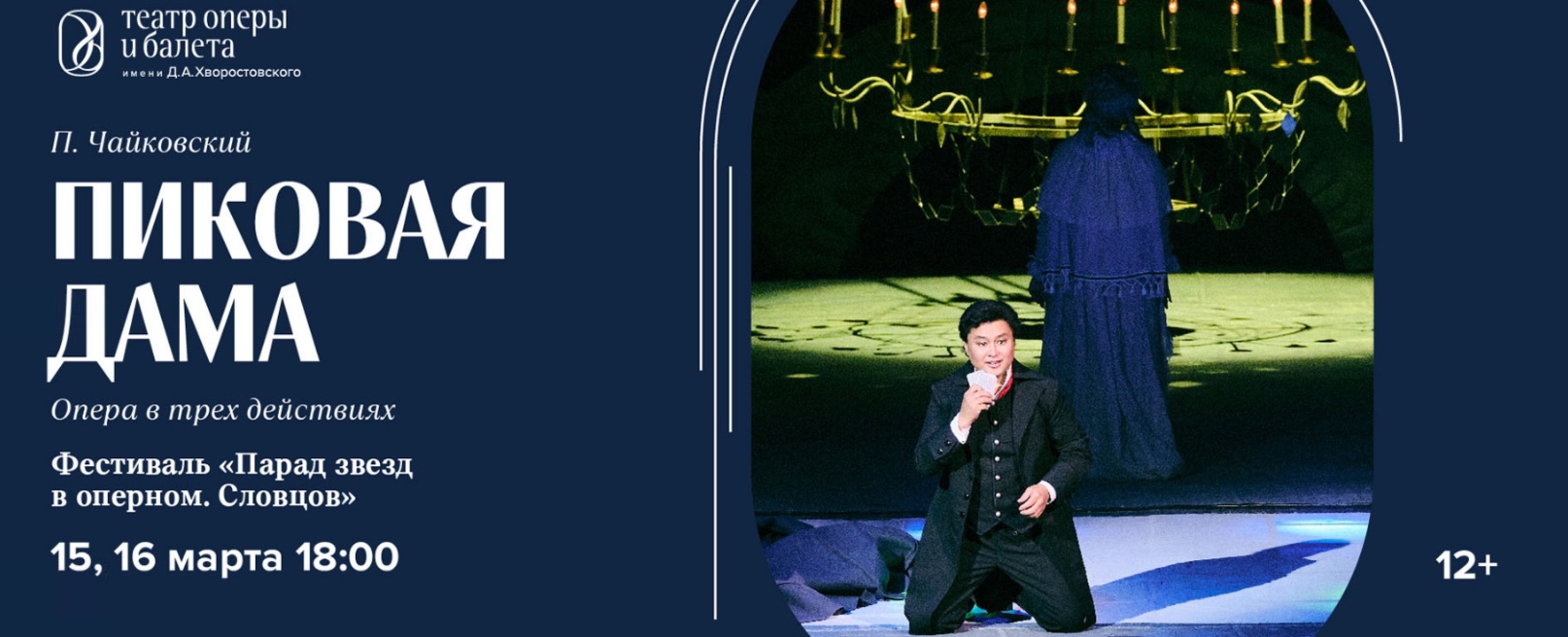 16.03.2025
Красноярский театр оперы и балета
Бюджет 10000 рублей (2500*4 чел)
КУЛЬТУРНАЯ ПРОГРАММА
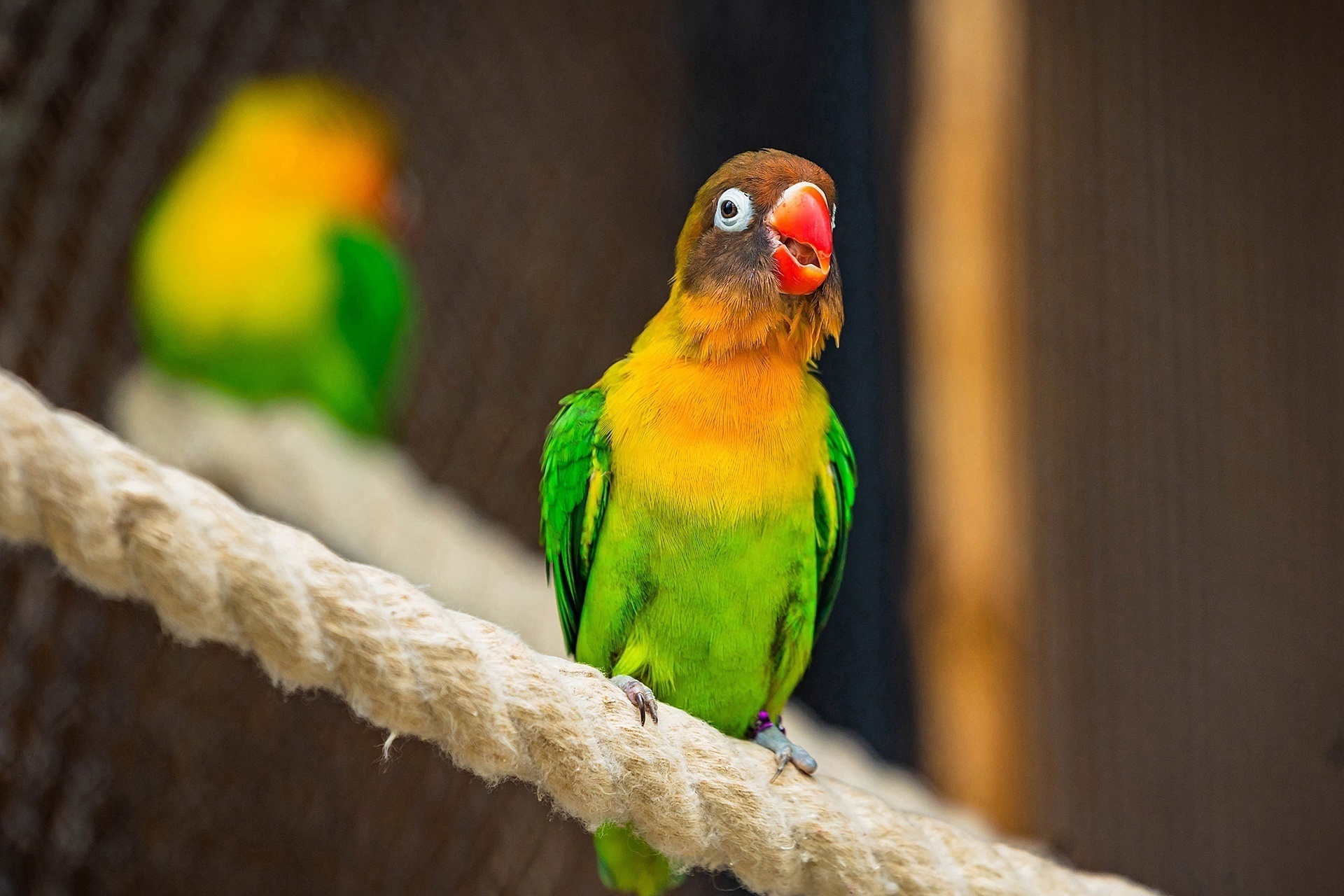 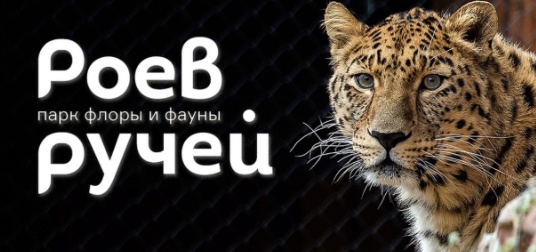 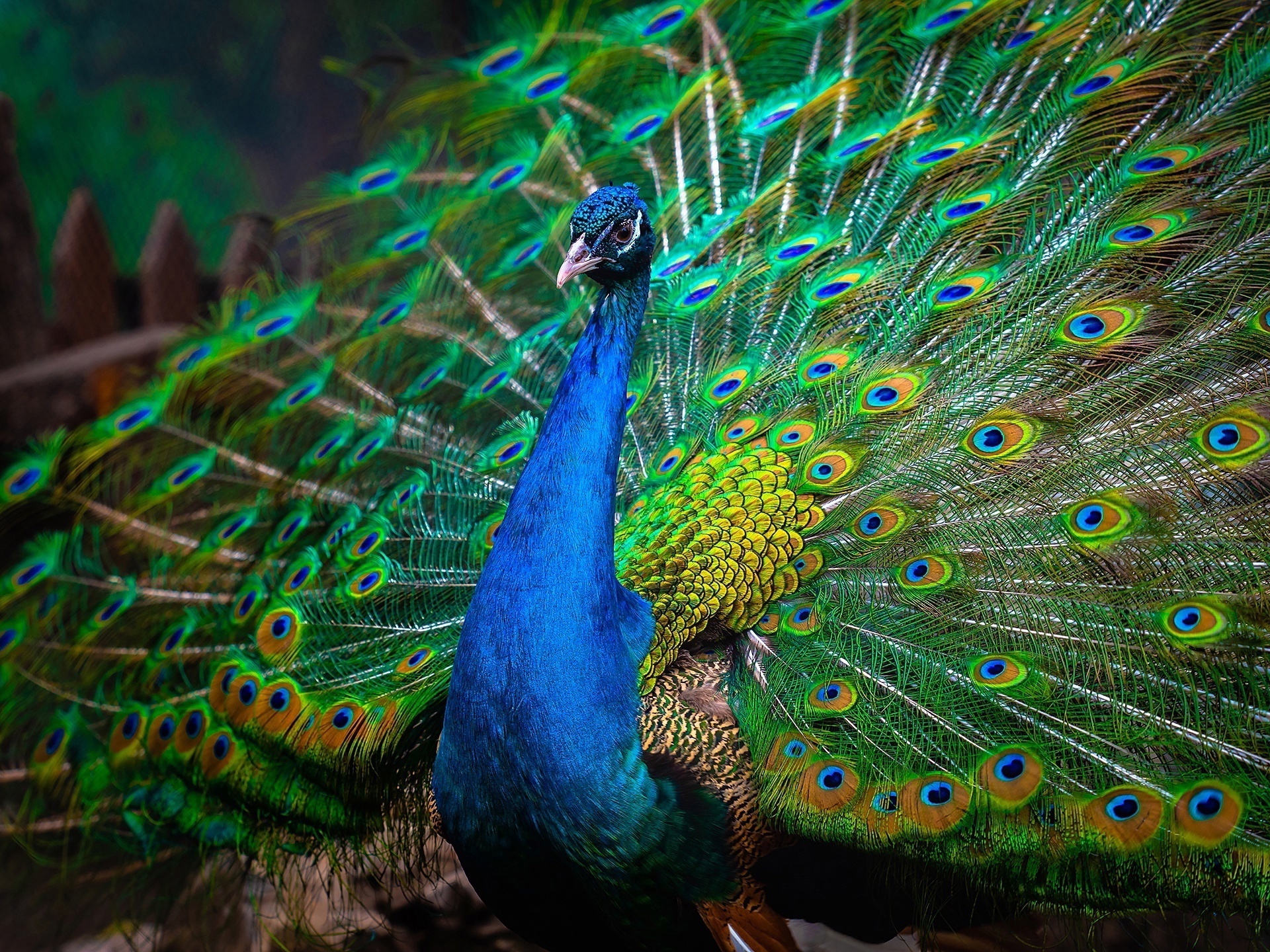 17.03.2025
Парк флоры и фауны "Роев ручей» 
Бюджет 6000 (1500*4 чел)
Затраты составят:
Общество с ограниченной ответственностью «Мебельная азбука»	Юридический адрес: Мира ул., д. 5, г. Абакан, Республика Хакасия, 655019 тел. (83902) 35-05-90, факс (83902) 35-05-91; E-mail: mebel.azbuka@mail.ru  ОКПО 02160822, ОГРН 1033300655469,ИНН/ КПП 2323000855/232301002
План 
организации командировки из Абакана в Красноярск
 с 15 по 17 марта 2025 года